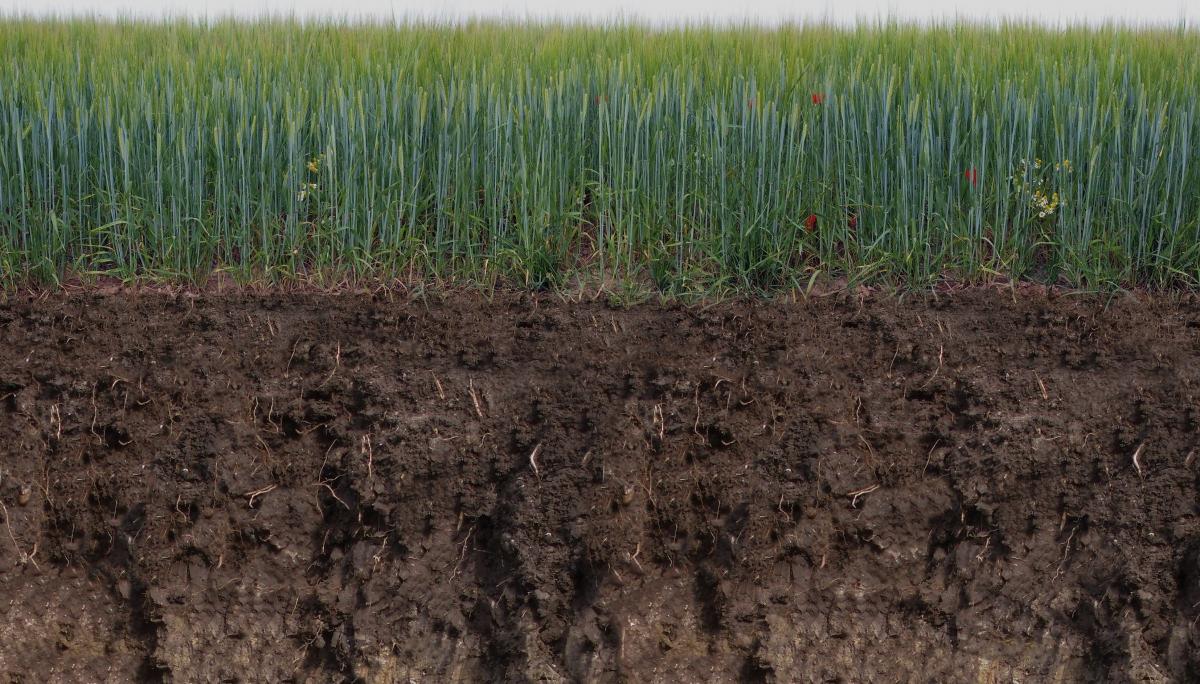 CS 4411: Operating Systems Practicum
Edward Tremel
Spring 2020
Outline for Today
Course Overview
Introductions
Course Goals
Warm-up Activity
Logistics and Administrivia
C and Pointers
What is 4411?
Grass
Hands-on experience developing an operating system
Write code to implement the concepts you’ll learn in 4410
All projects add components and features to the same operating system, EGOS (Earth and Grass OS)
Threads
Scheduler
Block Cache
FS
Earth
“RAM”
“Disk”
Host OS (Linux, Mac)
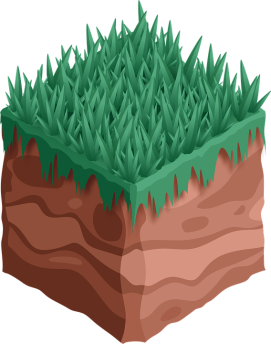 NIC
RAM
Disk
CPU
Clock
EG
OS
Hardware
Why Take This Class?
Lots of practical C programming experience
Learn the “nuts and bolts” of how an OS works
Practice working on a large software project, not just self-contained homework assignments
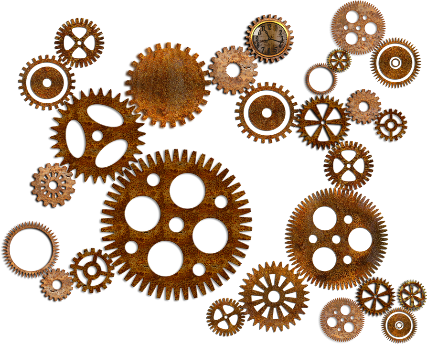 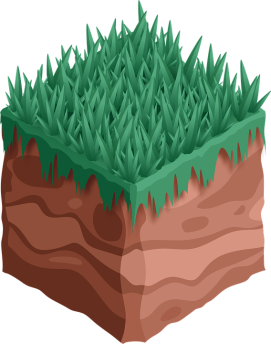 EG
OS
About Me
Research: Distributed systems
Replicated services over RDMA networks
Data collection from IoT devices
Teaching: Mostly OS
Summer 2019’s 4410
Many semesters of TAing 4410/11
Ph.D. at Cornell – graduating this semester
Non-CS interests: Board games, running, Victorian literature, Pokémon
Edward Tremel
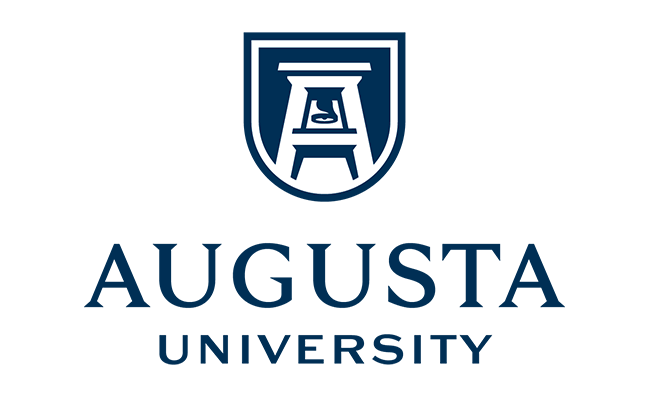 Learning Goals
Threads: Design and implement a library that enables applications to create multiple threads, scheduled by the OS
Scheduling: Understand the multilevel-feedback-queue scheduling algorithm and create an implementation of it 
Caches: Compare and contrast caching strategies; design and implement a block cache for disk storage that uses the CLOCK algorithm
Filesystems: Design and implement a FAT-based filesystem that allows the OS to store and retrieve files from block storage (disk)
Activity: C Syntax
What are all the differences between these two variables?

int x = 100;
int *y = malloc(sizeof(int));

What is x + y?
What is x + *y?
Outline for Today
Course Overview
Introductions
Course Goals
Warm-up Activity
Logistics and Administrivia
C and Pointers
Content Overview
Grass
Biweekly project assignments:
User-Level Threading
Multi-level Scheduling Queue
Filesystems I – Block Cache
Tracing and Debugging
Filesystems II – FAT filesystem
Plus initial “mini” assignment: Queue
All projects done in teams of 2 students
No exams
Threads
Scheduler
Block Cache
FS
Earth
“RAM”
“Disk”
Host OS (Linux, Mac)
NIC
RAM
Disk
CPU
Clock
Hardware
Logistics Overview
Lecture: Fridays at 2:30
Goal is to prepare you for each project
Some weeks have no lecture, class meeting time is extra office hours
Class rules: Just like 4410
No cell phones
No laptops
Asking questions is good, private discussions are disruptive
Textbook: Same as 4410
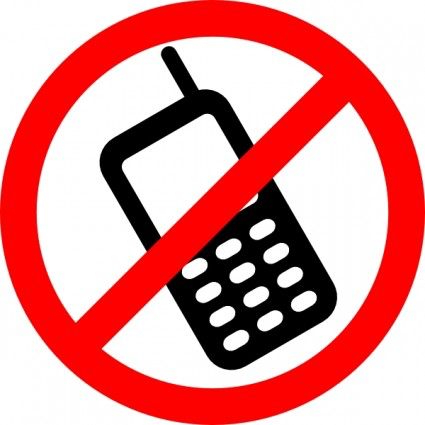 Resources
Course website:http://www.cs.cornell.edu/courses/cs4411/2020sp/
Schedule and lecture slides
Office hours information
Piazza: http://piazza.com/cornell/spring2020/cs4411
Questions, announcements, and finding teammates
CMS for assignments
GitHub for code: https://github.coecis.cornell.edu
GitHub Logistics
EGOS code will be distributed via a GitHub repository
https://github.coecis.cornell.edu/cs4411-2020sp/egos
To access this repository, you will need to join the cs4411-2020sp organization and the students team within it
Submit your Cornell GitHub username via a Google form (coming soon) so that we can add you
Details on your Cornell GitHub username on the course website
Suggestion: Fork the EGOS repo and share it with your partner
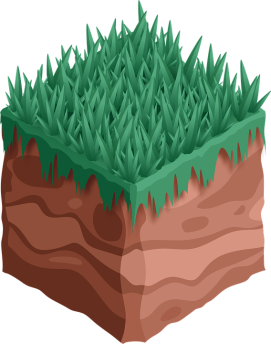 EG
OS
Office Hours
Instructor :
Wednesdays 9:45-11:45 am
Rhodes 402
Also during class period when there is no lecture
PhD TA:
Mondays 1:00-2:45 pm
Rhodes 597
Course staff:
See website
Grading
All grades come from projects
All projects equally weighted
Late Policy:
Each team has a total of 3 “slip days”
You can use at most 1 per project
After 24 hours, or with no slip days remaining, no credit
Academic Integrity
All submitted work must be your own
First project must be entirely your own work
Other projects must represent solely the work of the two members of the team
Do not put project code in a public GitHub repository
This is equivalent to letting someone else look at your code
Outline for Today
Course Overview
Introductions
Course Goals
Warm-up Activity
Logistics and Administrivia
C and Pointers
Pointers Again
What is the difference between these function declarations?

int queue_append(struct queue q, void *item);
int queue_append(struct queue *q, void *item);

Which one is better?

Style I prefer:int queue_append(struct queue* q, void* item);
Pointers and Memory
A pointer is just a number! 
It’s a memory address
Heap Memory
*x
4 bytes
int* x
18ed009ffff78a42
1 byte
*y
char* y
18ed009ffff78a00
*z
8 bytes
long* z
18ed009ffff789da
64-bit memory address
Pointer Types
The type of a pointer determines how much memory it points to
sizeof(int)
What is a void*?
int queue_append(struct queue* q, void* item);

“Generic Pointer”
Contains a memory address
Cannot be dereferenced – you don’t know what type it points to
Must be cast or assigned to its “real” type to dereference:long x = 100 + *(long*)(item);long* z = item;long x2 = 200 + *z;
Casting to the wrong type is dangerous!
item
18ed009ffff789da
Adding Another Asterisk
int queue_dequeue(struct queue* q, void** pitem);
void** pitem
18ed009ffff78a00
18ed009ffff78a42
64-bit memory address
The item
“Pointer to pointer to void”
This is how dequeue “returns” an item to the caller
Typedefs and Hiding Pointers
Ordinary typedef:  typedef unsigned int msg_id_t;
Common “struct defining” typedef:
typedef struct message {
  msg_id_t id;
  char body[256];
} message_t;
Pointer-hiding typedef:typedef struct queue* queue_t;
message_t is now an alias for struct message
queue_t is now an alias for struct queue*